Figure 3. Mean RT in the sleep-deprived group at set size 6 with active TMS at 3 scalp locations and for sham TMS. *P < ...
Cereb Cortex, Volume 18, Issue 9, September 2008, Pages 2077–2085, https://doi.org/10.1093/cercor/bhm231
The content of this slide may be subject to copyright: please see the slide notes for details.
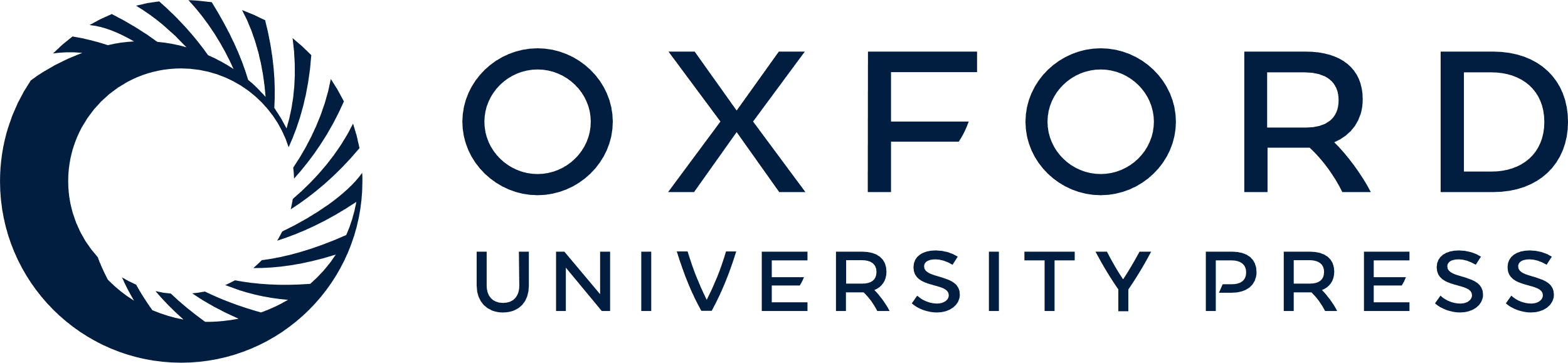 [Speaker Notes: Figure 3. Mean RT in the sleep-deprived group at set size 6 with active TMS at 3 scalp locations and for sham TMS. *P < 0.005.


Unless provided in the caption above, the following copyright applies to the content of this slide: © The Author 2008. Published by Oxford University Press. All rights reserved. For permissions, please e-mail: journals.permissions@oxfordjournals.org]